PLASTIČNIM ČEPOVIMA DO SKUPIH LIJEKOVATekst pripremila: Nada Marković, odgojiteljica
Odgojna skupina “Sovice” s odgojiteljicama je odlučila pokrenuti akciju prikupljanja plastičnih čepova za Udrugu oboljelih od leukemije i limfoma iz Čakovca
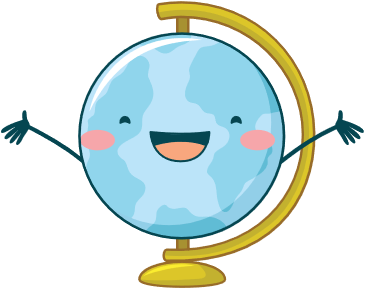 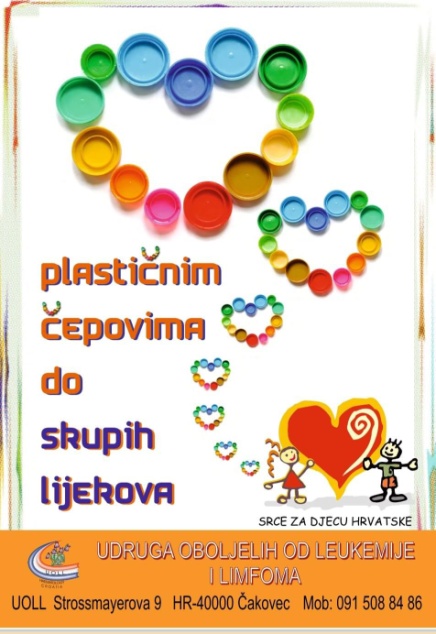 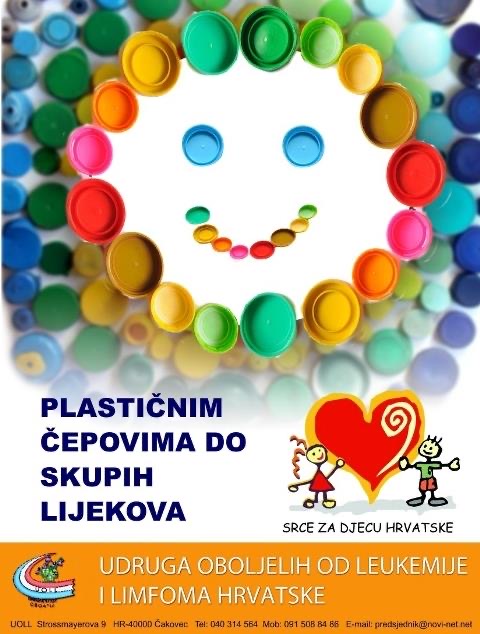 Odmah smo se „bacili” na posao i napravili našeg Čepka
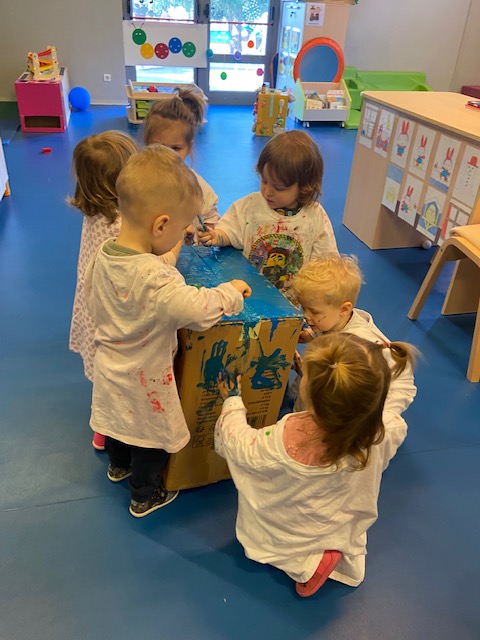 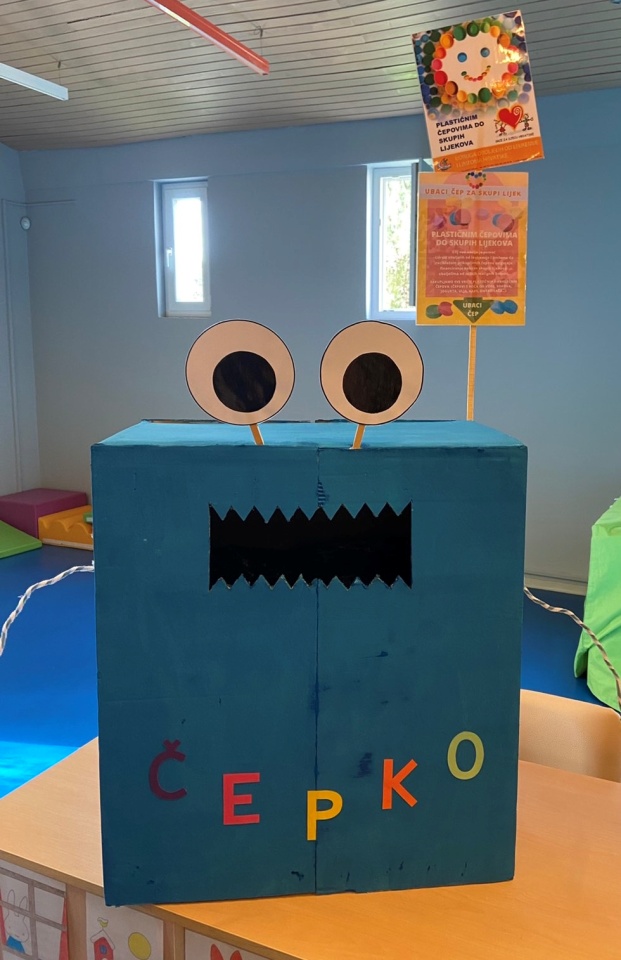 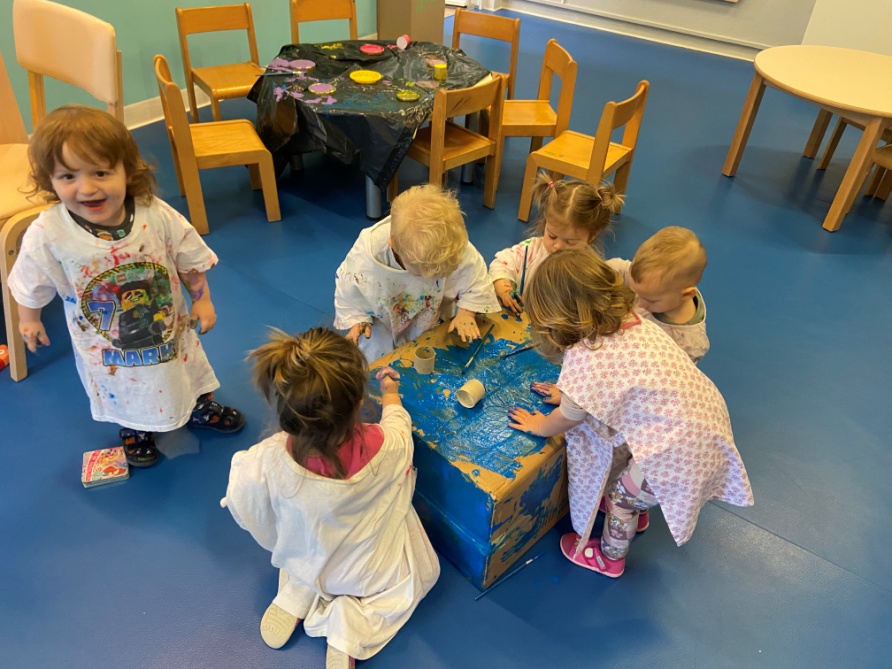 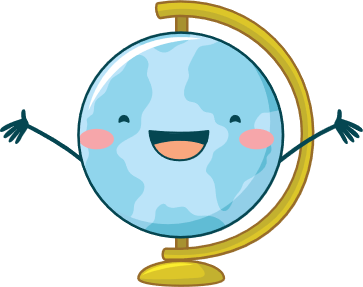 Roditelji su se rado uključili u akciju te svakodnevno prikupljaju i donose čepove i s djecom „hrane” Čepka...
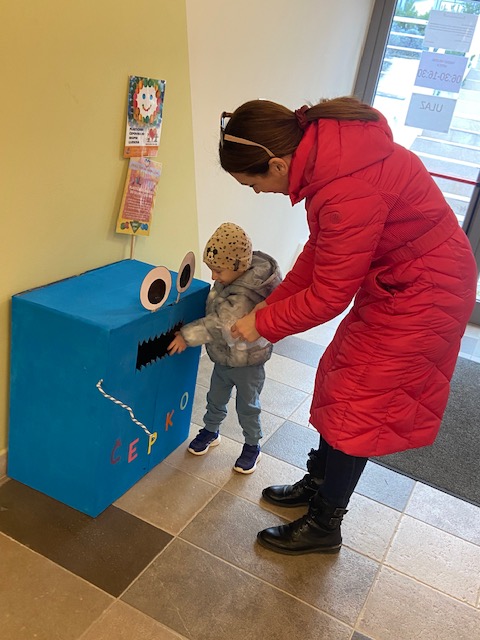 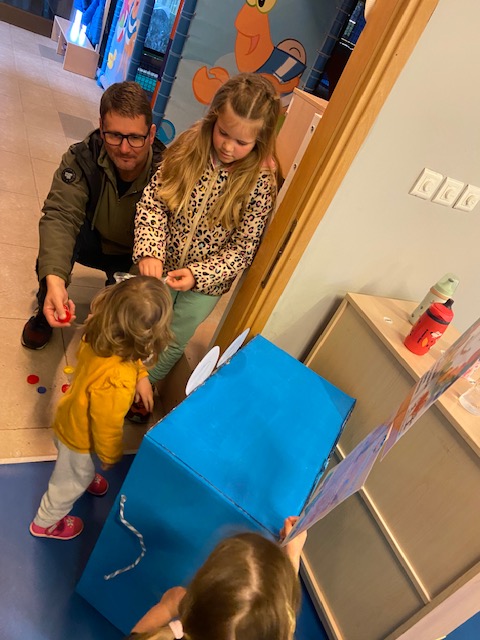 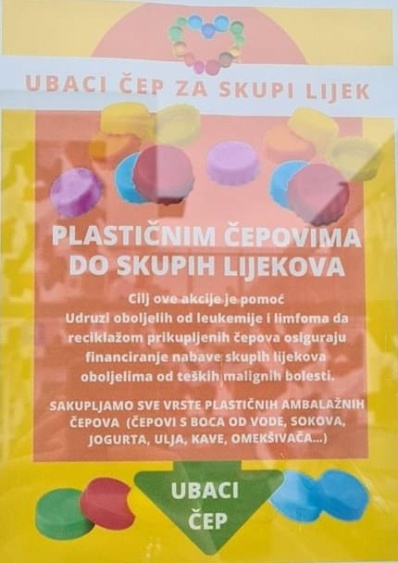 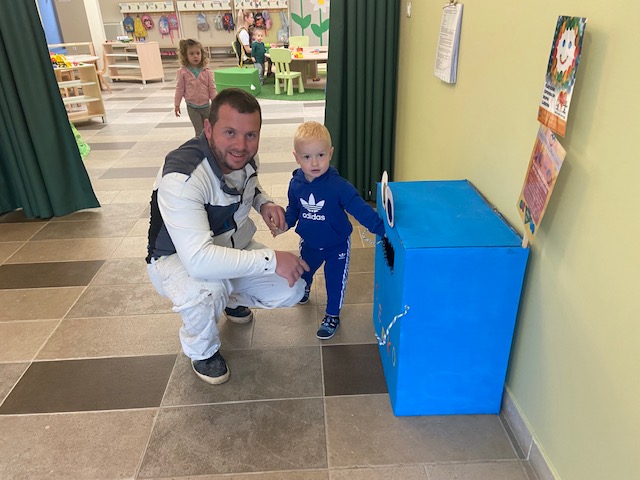 ...našu akciju podržavaju i ostale skupine i roditelji u objektu Pinia
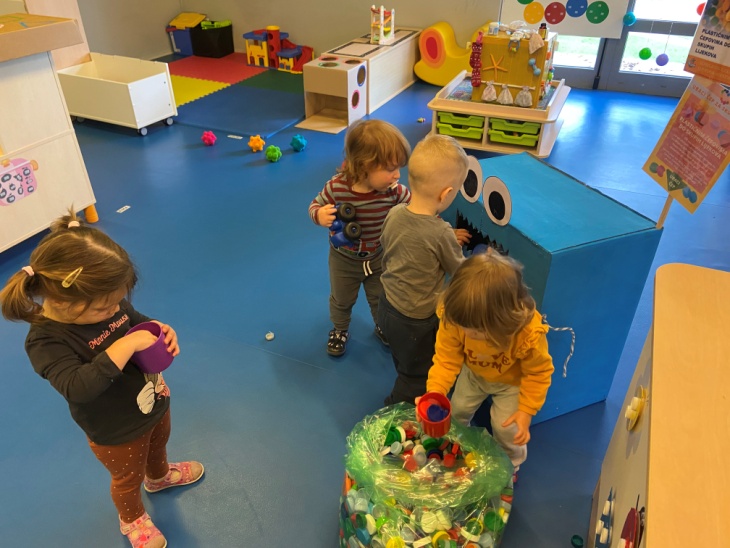 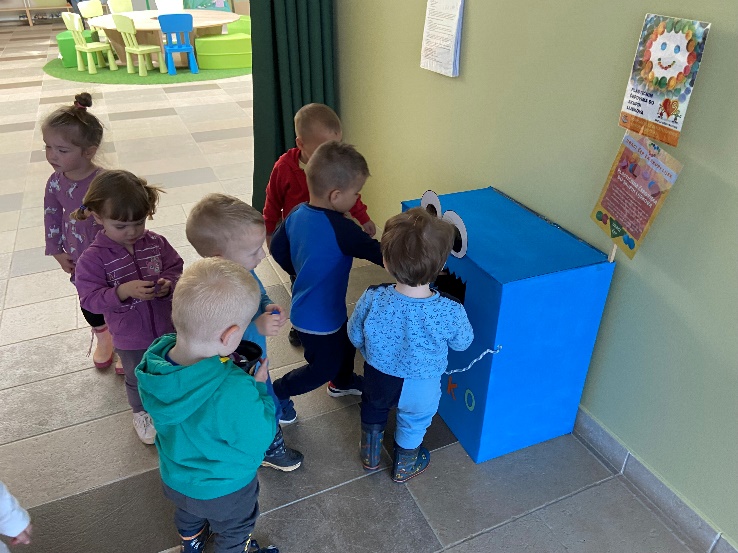 Kroz akciju, djeci osvještavamo koliko je važno pomagati kao i paziti na prirodu...
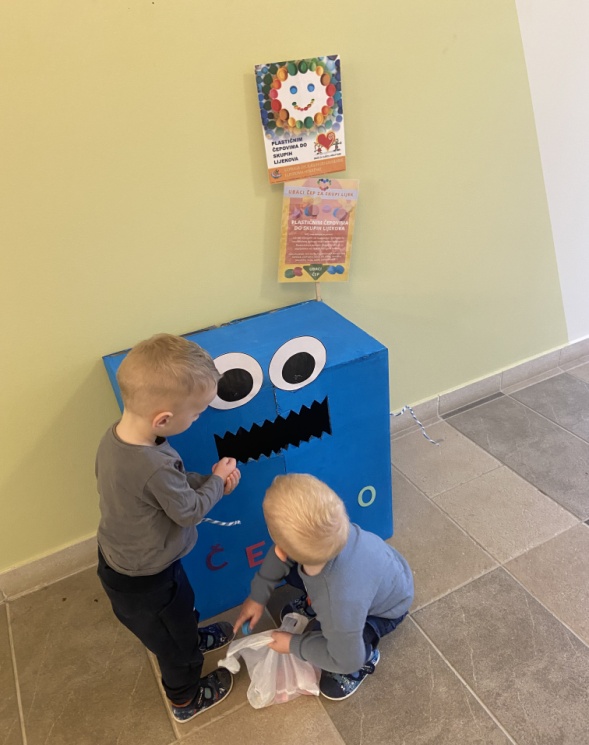 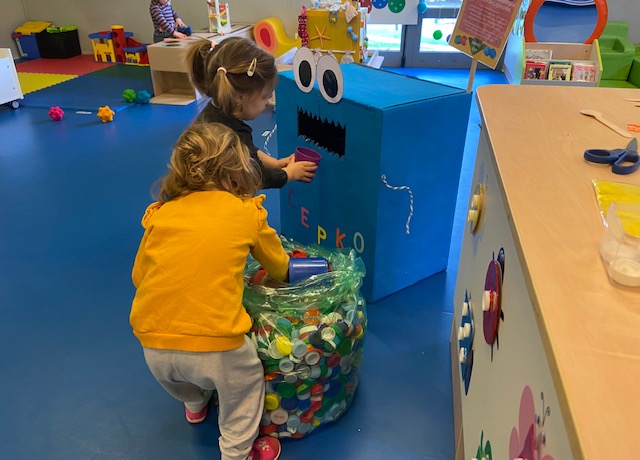 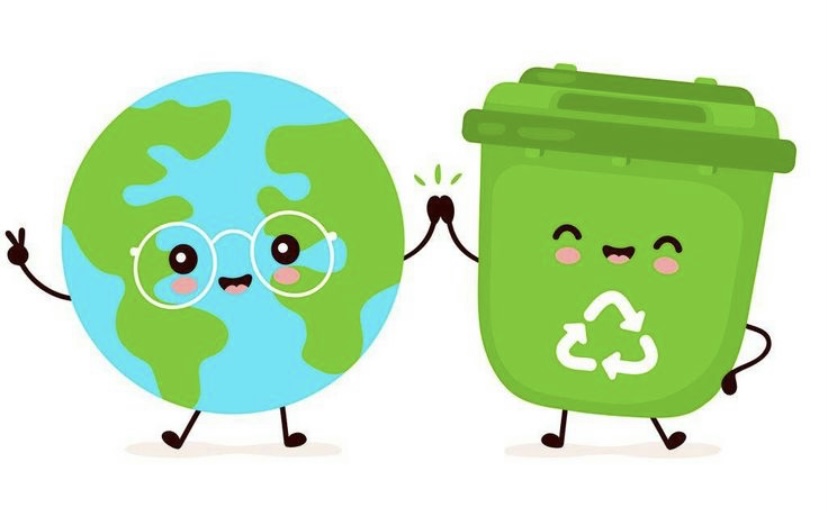 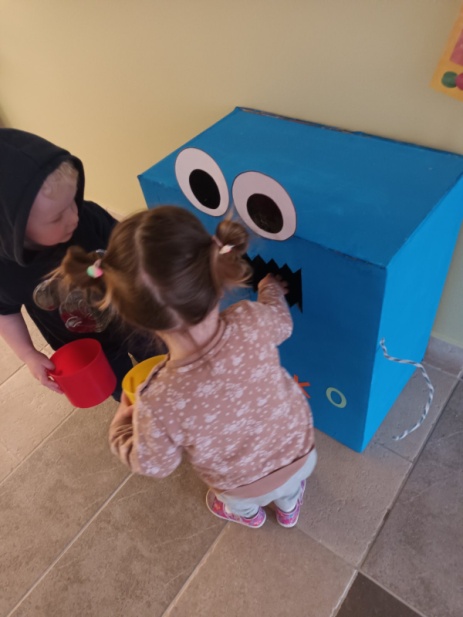 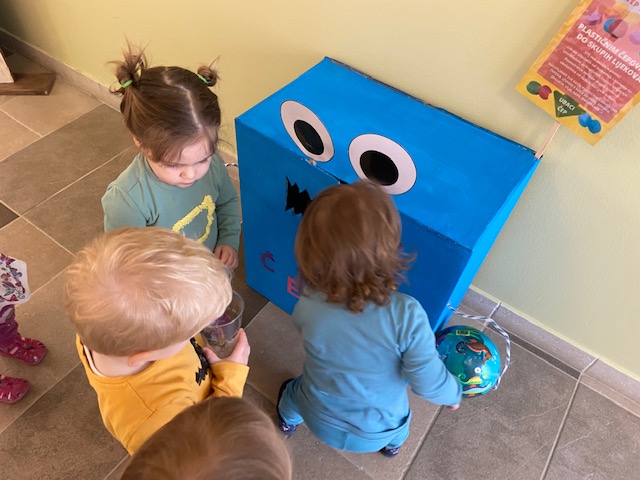 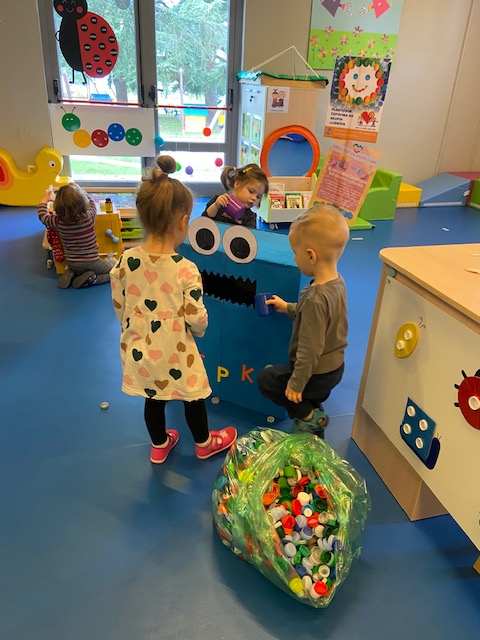 Čepko se brzo punio…
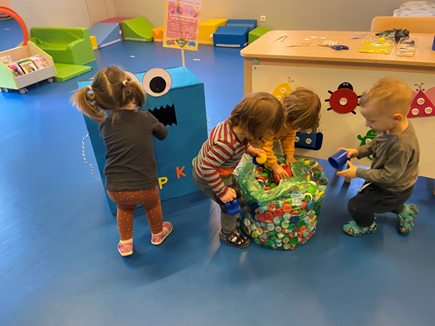 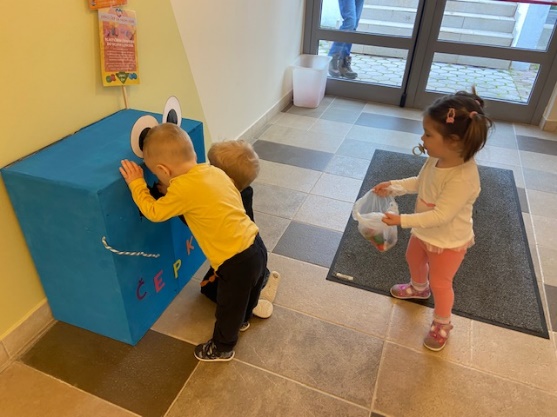 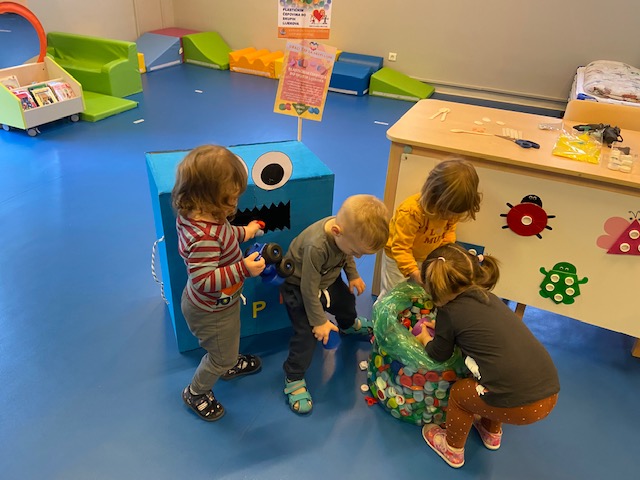 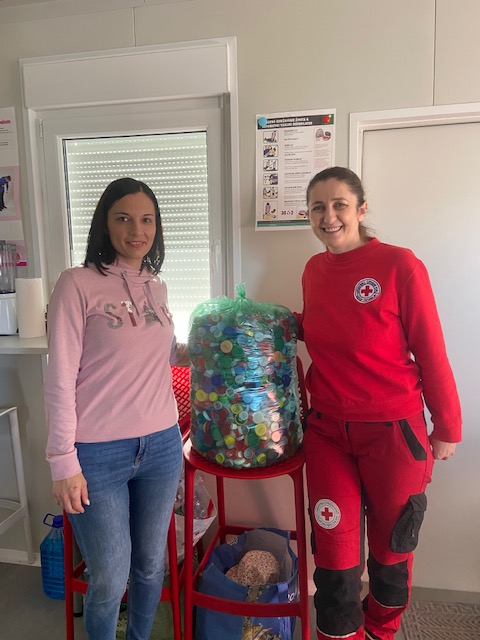 Prikupljeni čepovi predani su u Crveni križ Petrinja, a naši dragi prijatelji će ih dostaviti Udruzi oboljelih od leukemije i limfoma u Čakovec
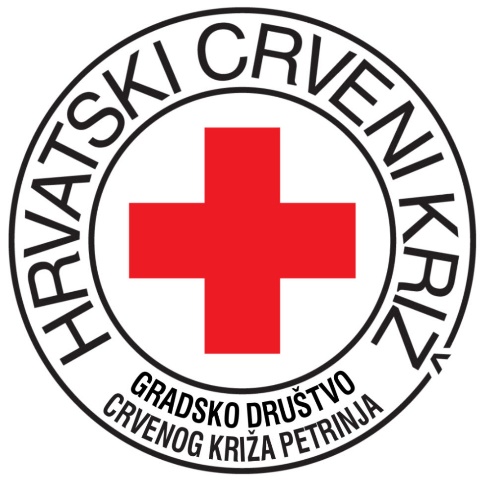 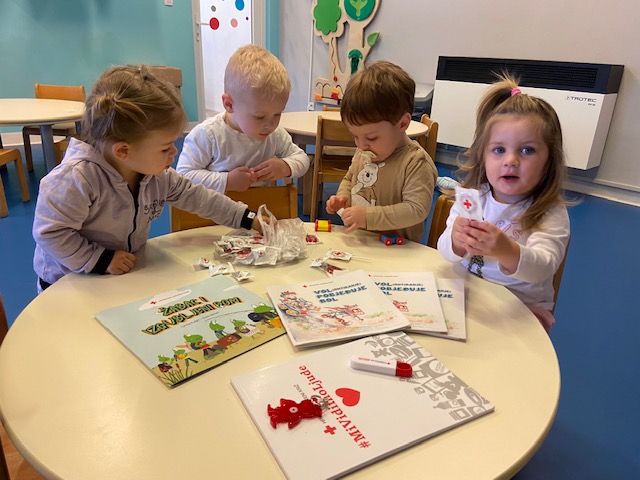 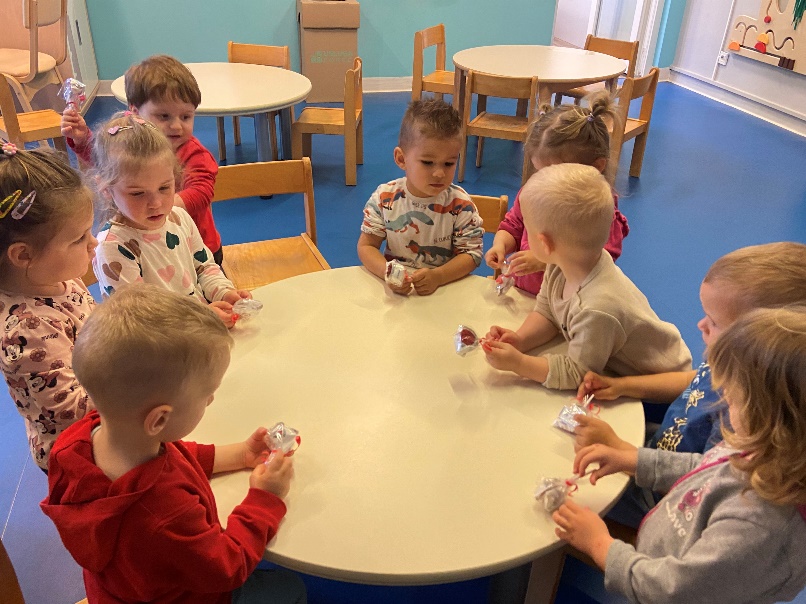 U znak zahvale, ravnateljica Ivana nas je počastila slatkišima i slikovnicama, koje su sretno stigle u Poreč u „Sovice”
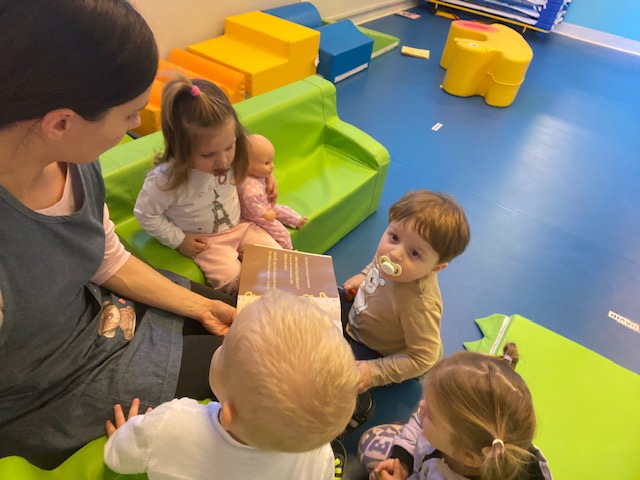 Hvala svima na podršci i suradnji te nastavljamo prikupljati čepove i dalje!
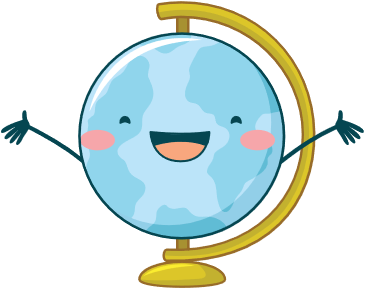 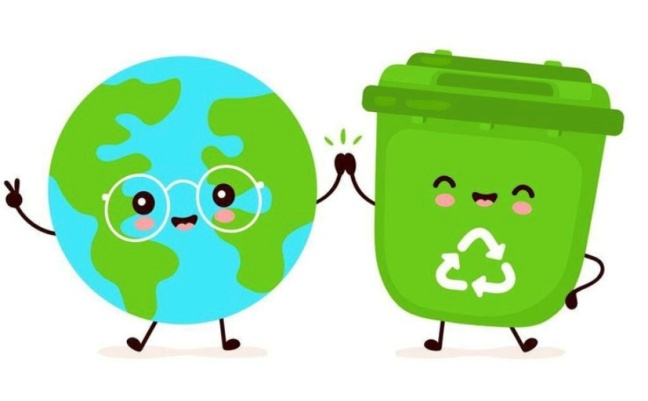